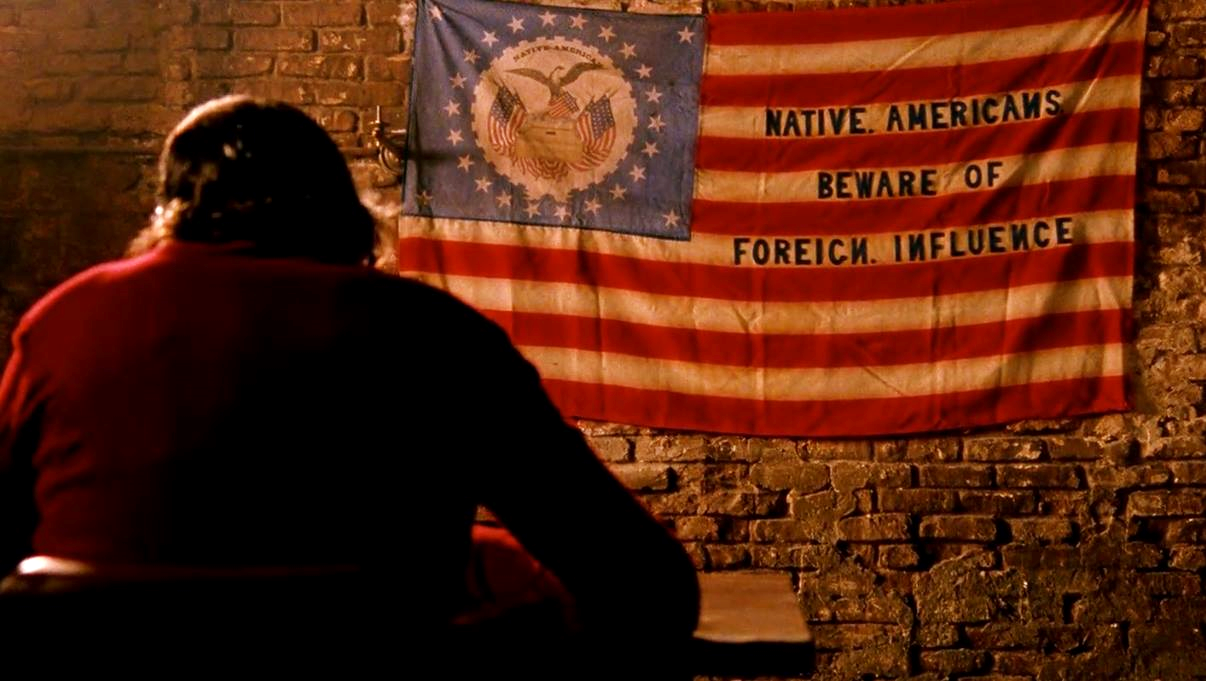 NATIVISM
in Antebellum America
Screenshot from Gangs of New York © Miramax Home Entertainment (2003)
PREVIEW
Nativism in Antebellum America
Nativism (citizens vs. immigrants) has often been a force in American politics.
In the early 18th century, the U.S. population was overwhelmingly Protestant.
Catholic Irish and [predominantly Catholic] Germans were the largest immigrant groups during the antebellum period.
Irish were the largest during this time 
(Germans immigrated more consistently throughout U.S. history)
The wave of Catholic immigrants provoked a NATIVIST response.
Nativist Societies
Nativist Riots (Philadelphia)
“Know Nothing” Party
Nativism is still a force in U.S. politics and society today.
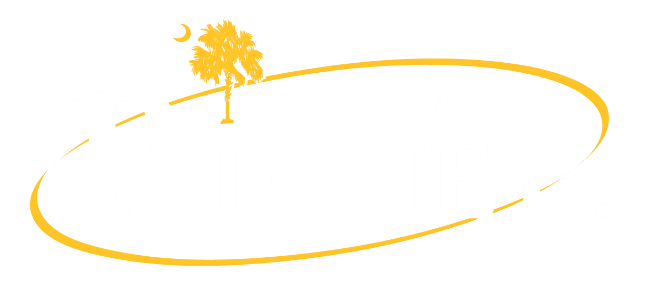 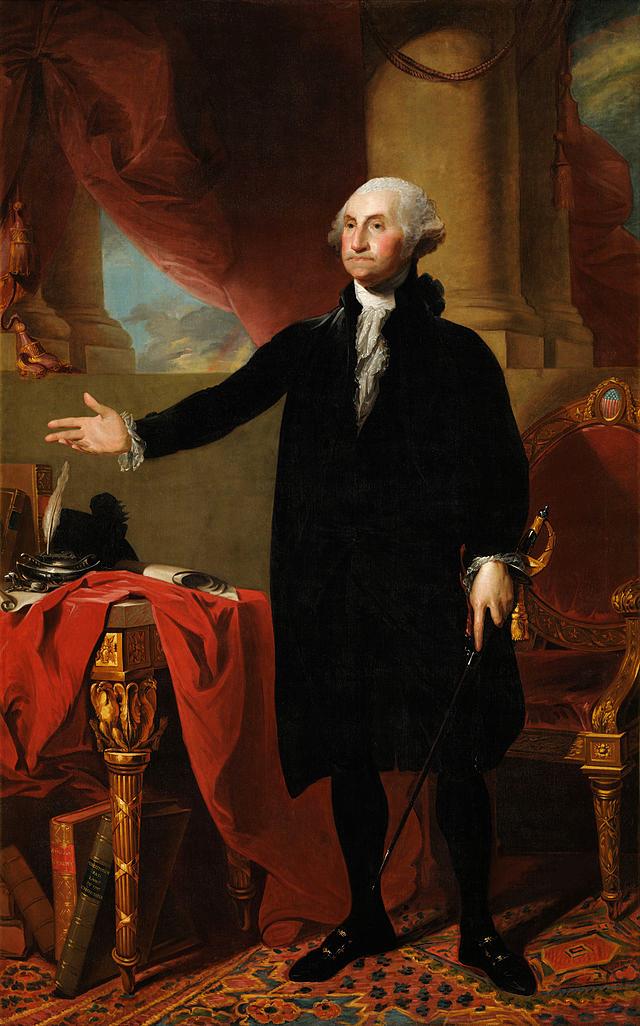 From Washington’s Farewell Address
“Against the insidious wiles of foreign influence… the jealousy of a free people ought to be constantly awake…”
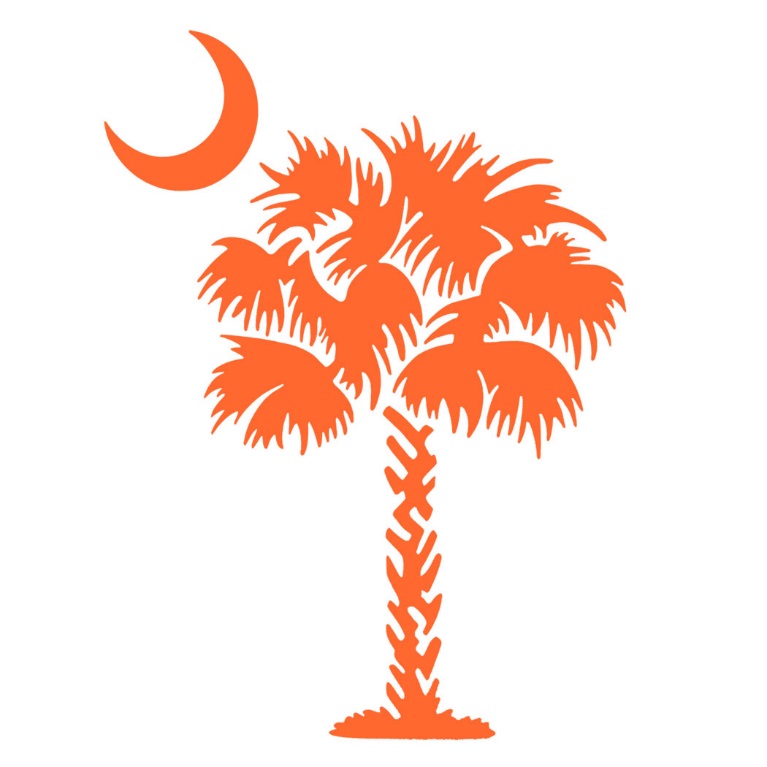 NAT   VE
There’s a message here.
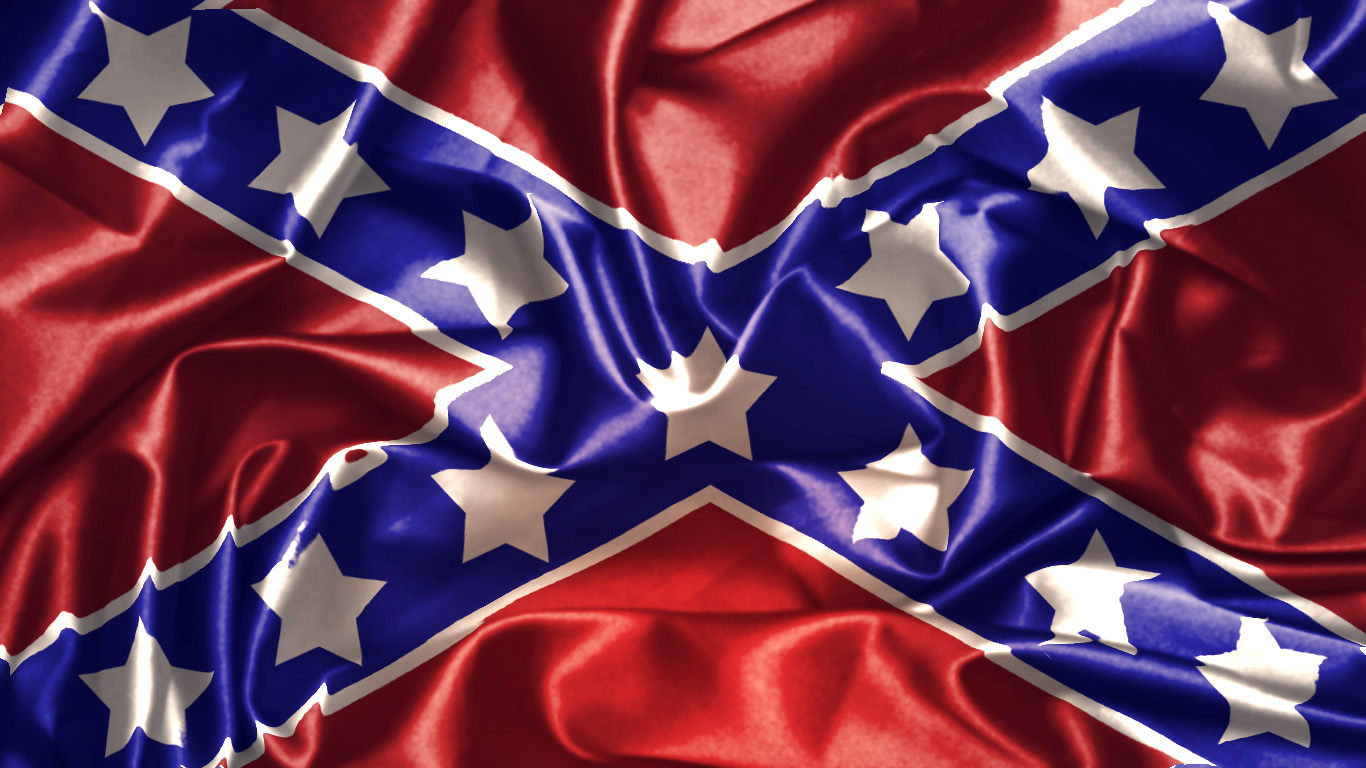 YANKEEGO HOME
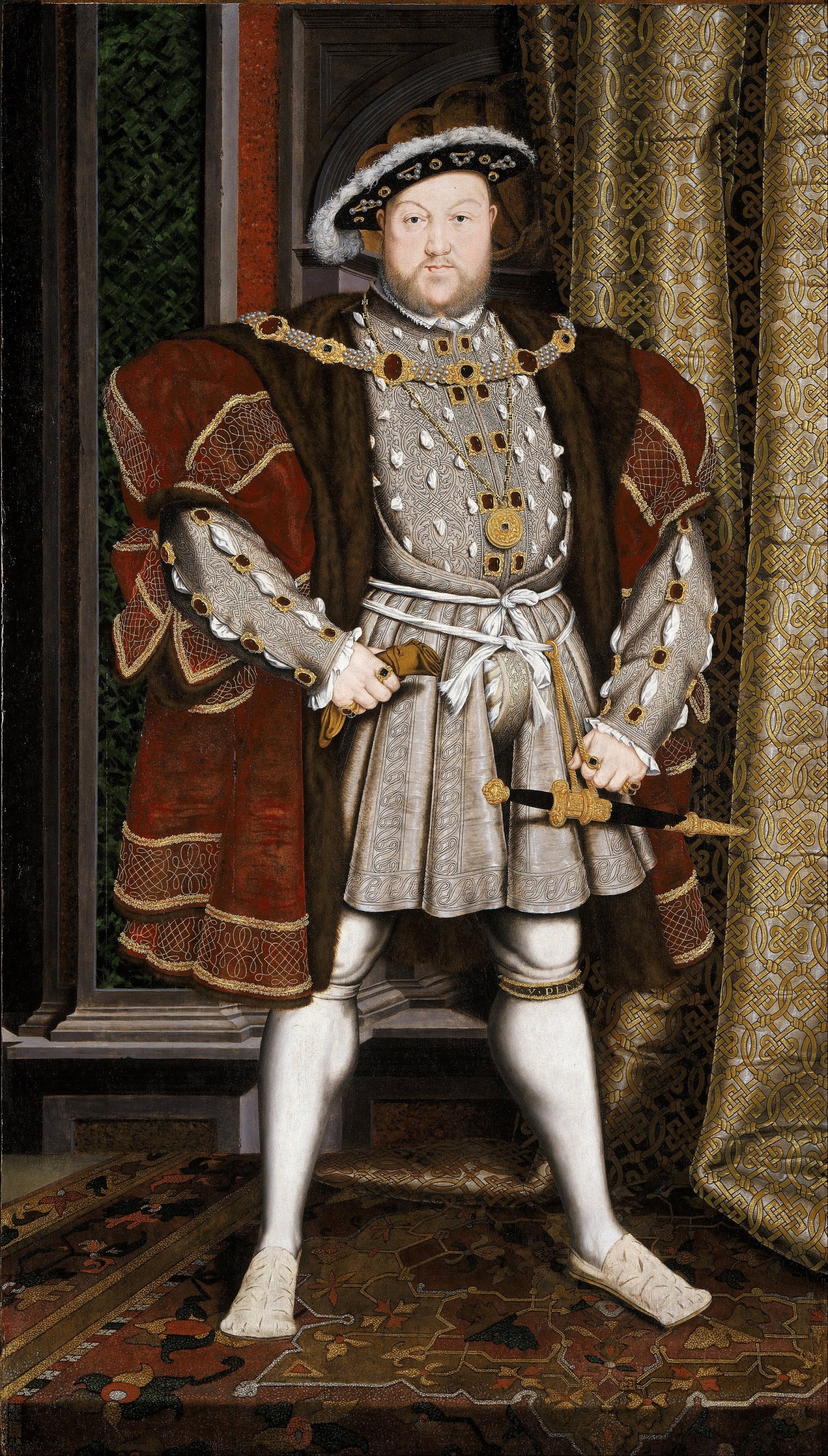 PROTESTANTISM
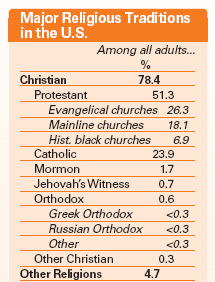 A majority of Americans are PROTESTANT(as of 2007)
Source: Pew Forum
CATHOLICS are the largest RELIGIOUS GROUP
Photo by Global Panorama
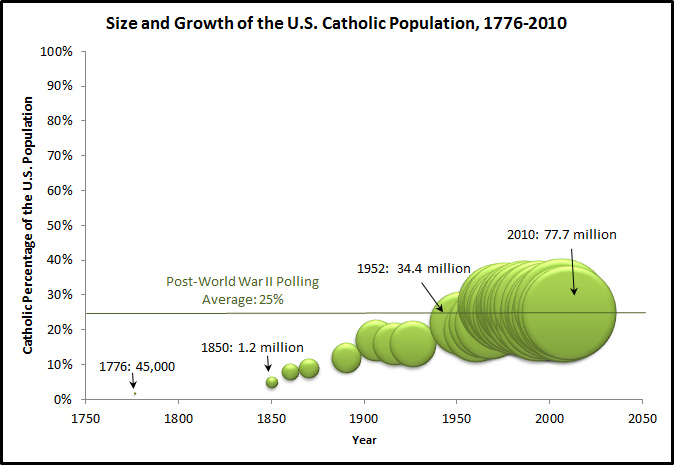 Data Source: http://nineteensixty-four.blogspot.com
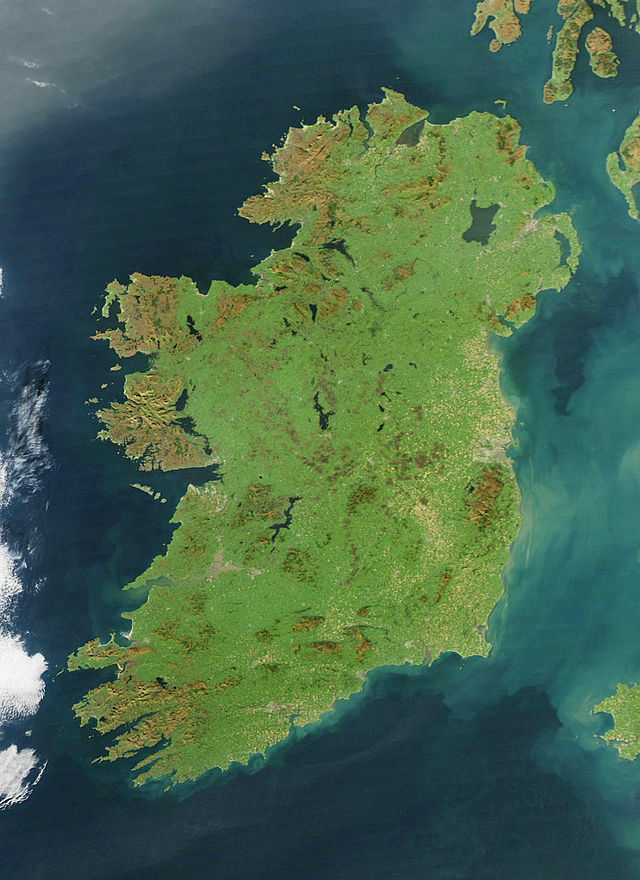 1/3
of immigrants during the antebellum period were
 
Irish
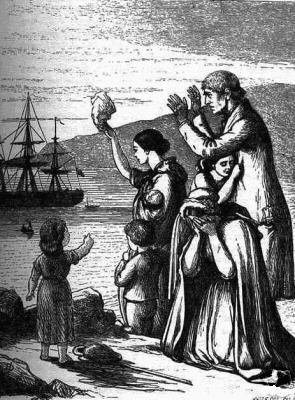 1/2
of immigrants during the
1840s
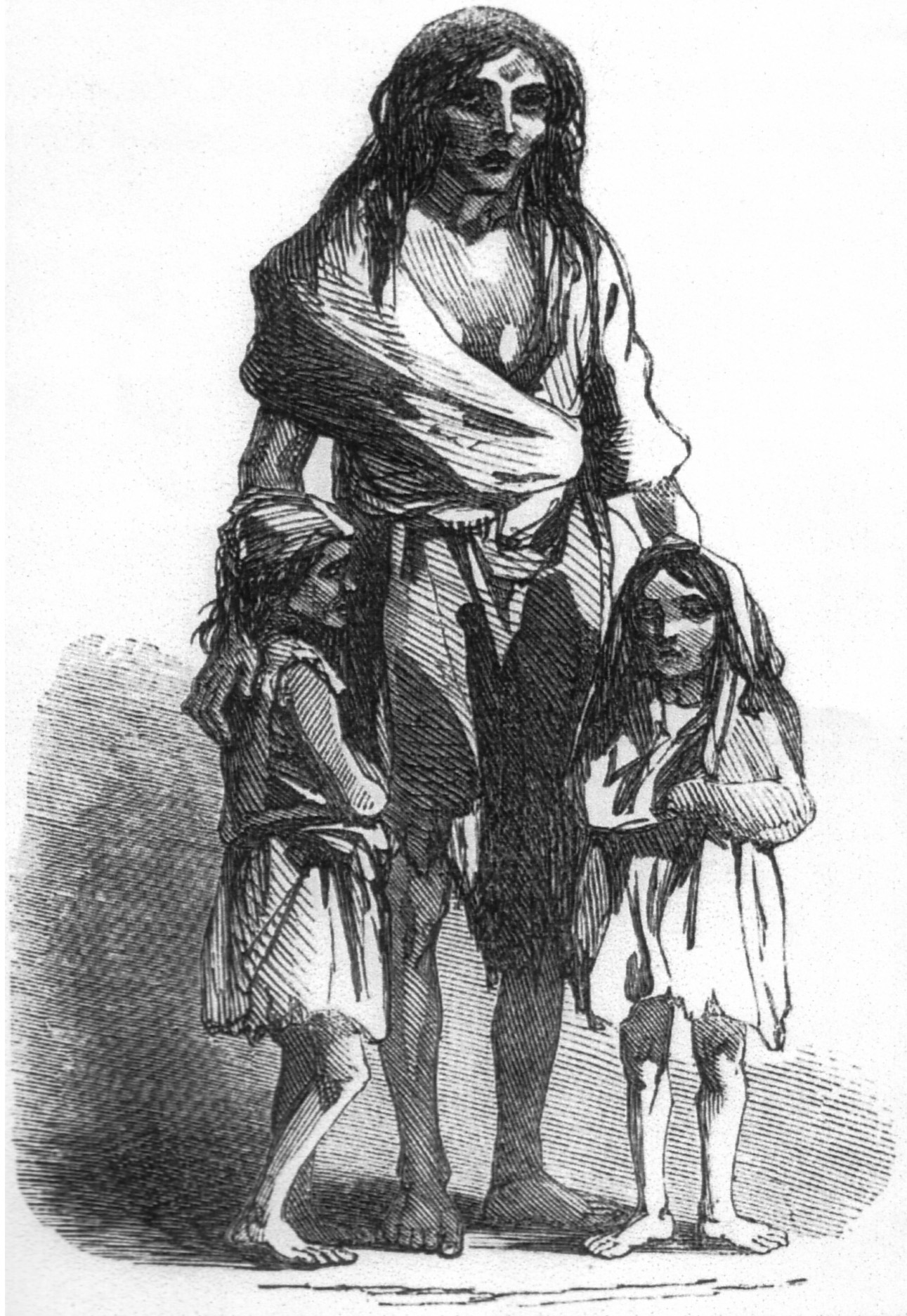 FAMINE
Over a million people left Ireland during the Irish Potato Famine (1845-1852).
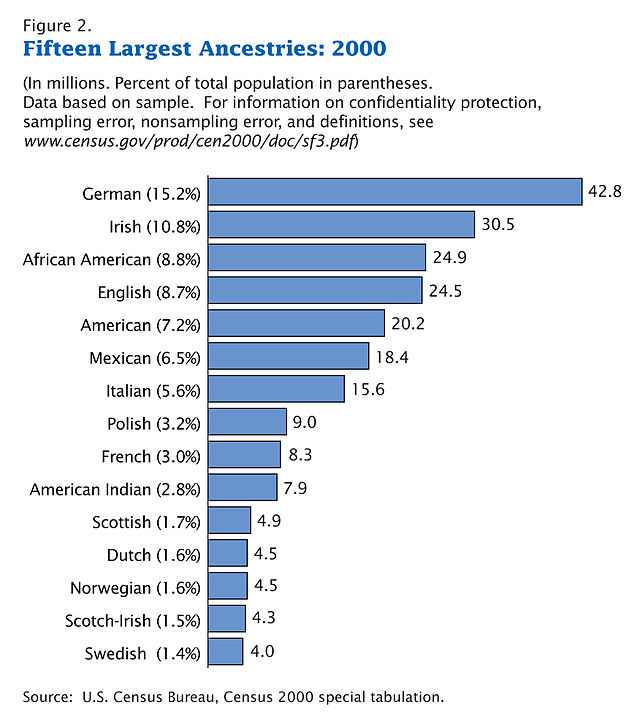 GERMAN AMERICANS
“German” is the most common nation of origin identified by Americans today.
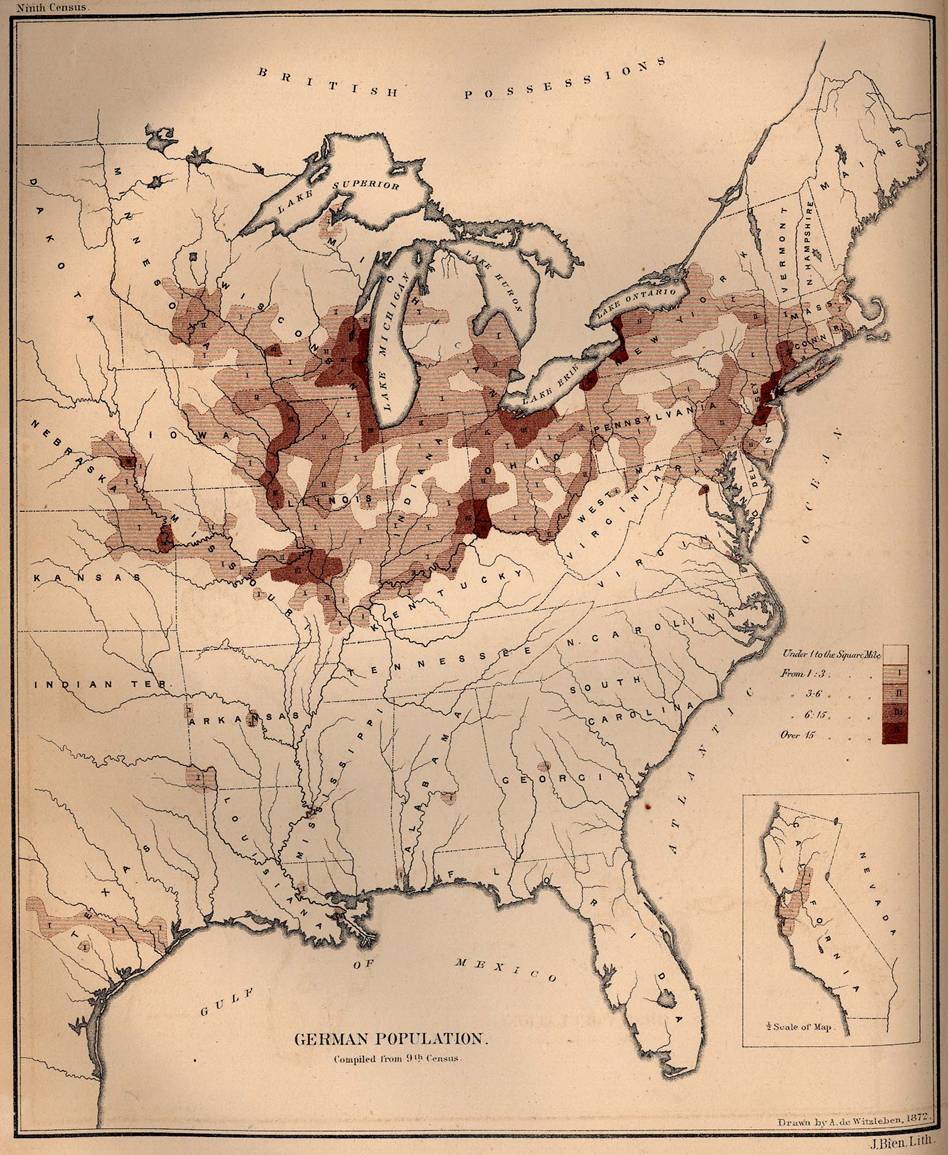 German-American POPULATIONDENSITY(1872)
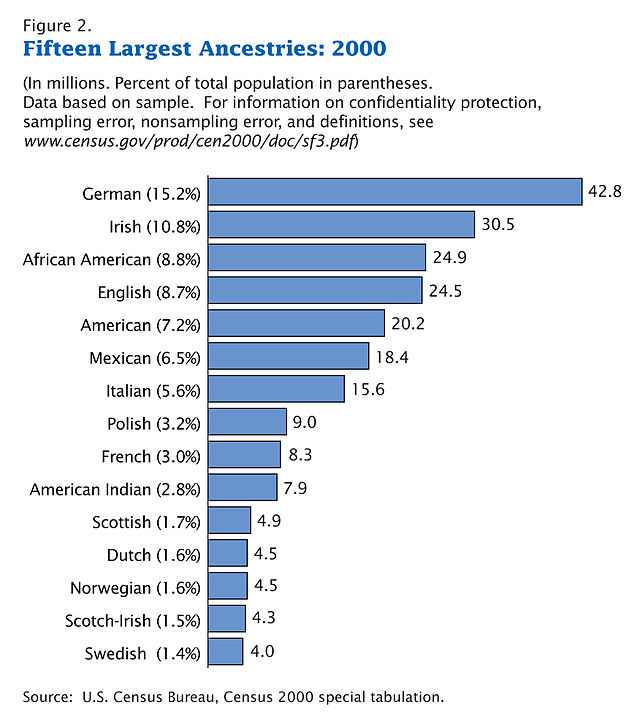 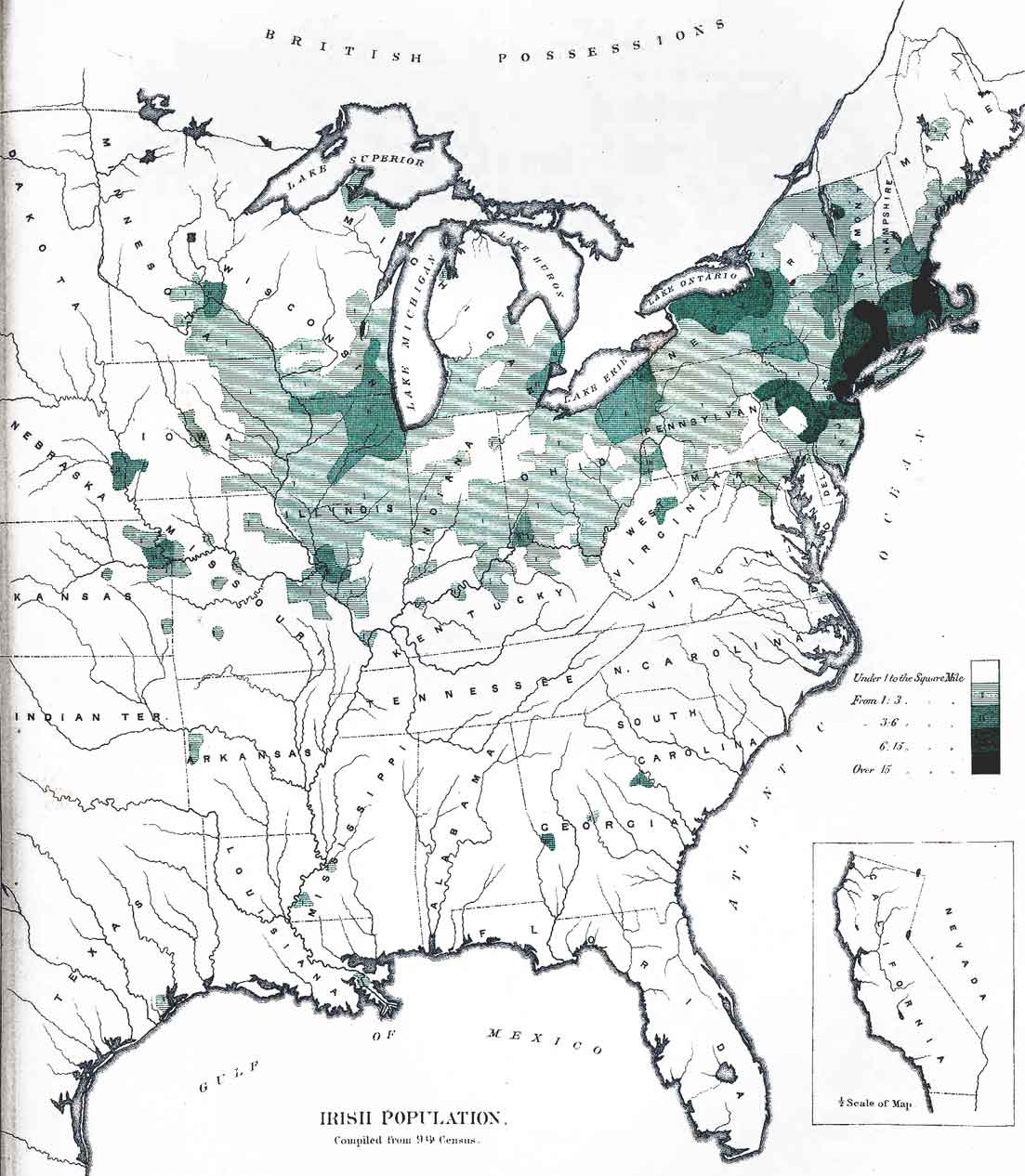 Irish-American POPULATIONDENSITY(1872)
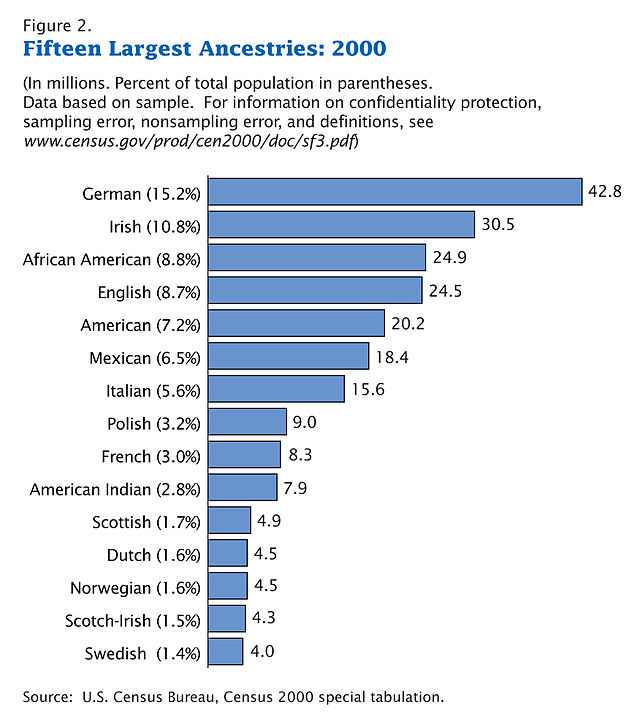 NATIVISM
Established Citizens 
vs. Recent Immigrants
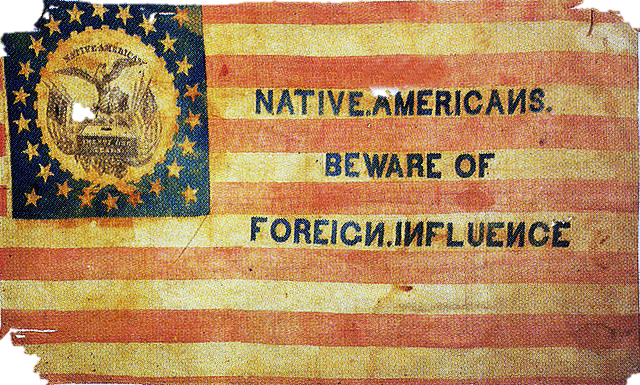 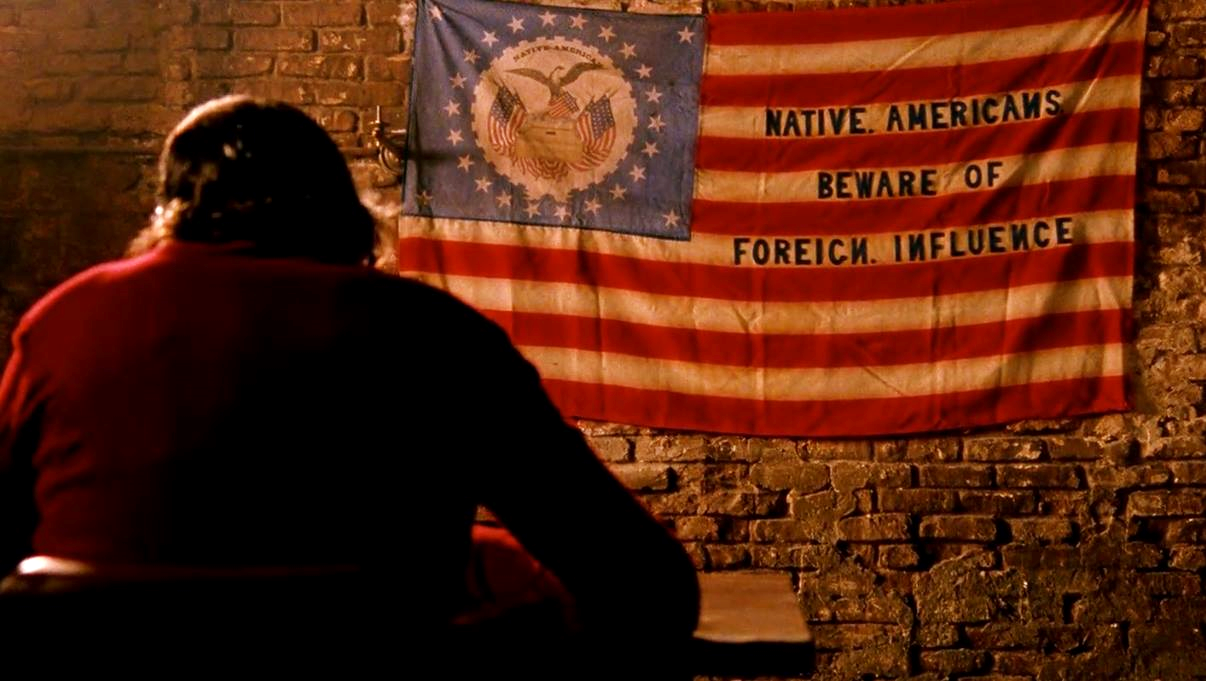 GANGS OF NEW YORK
A Film About Nativism
Screenshot from Gangs of New York © Miramax Home Entertainment (2003)
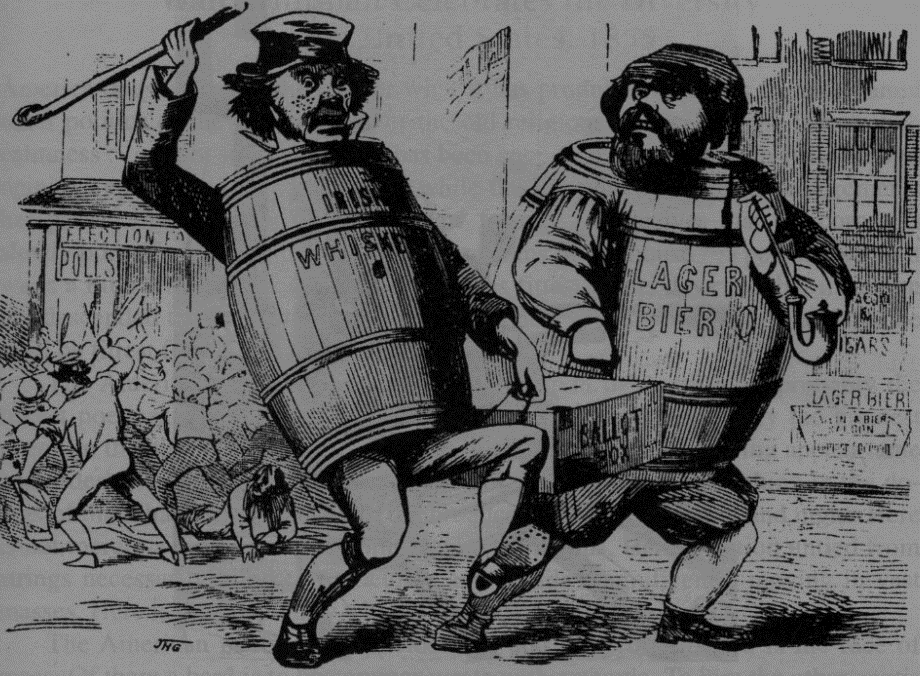 POLITICAL POWER
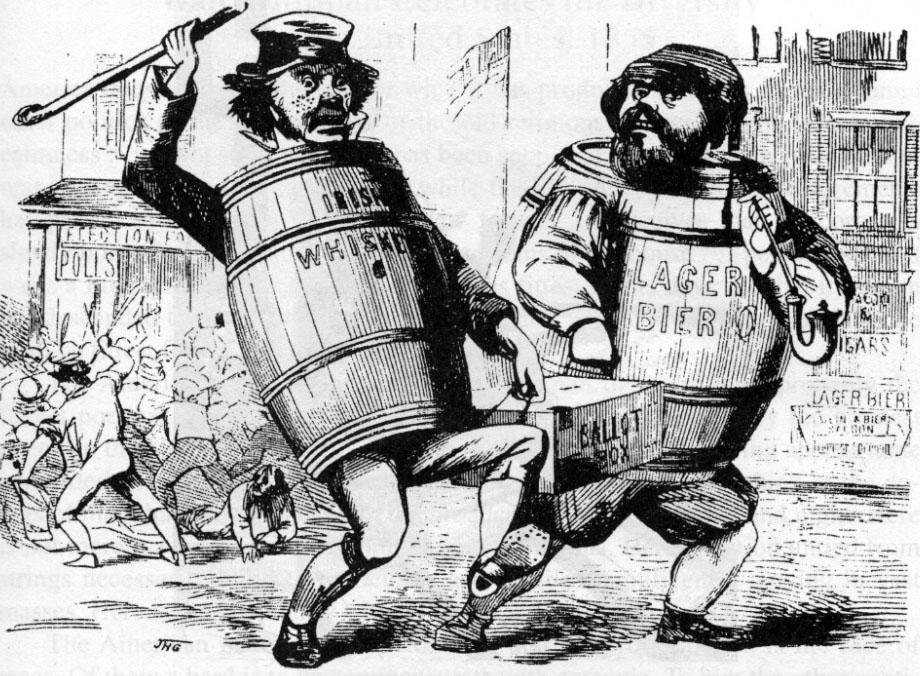 NO IRISH NEED APPLY
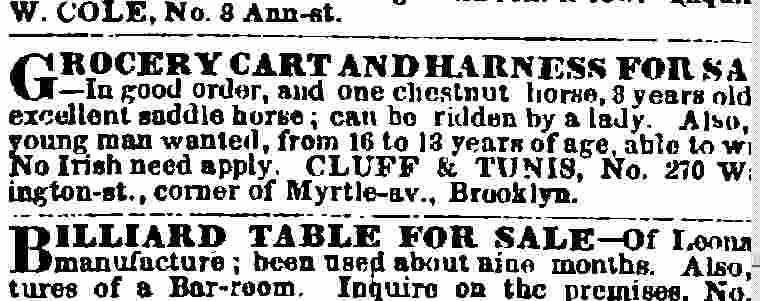 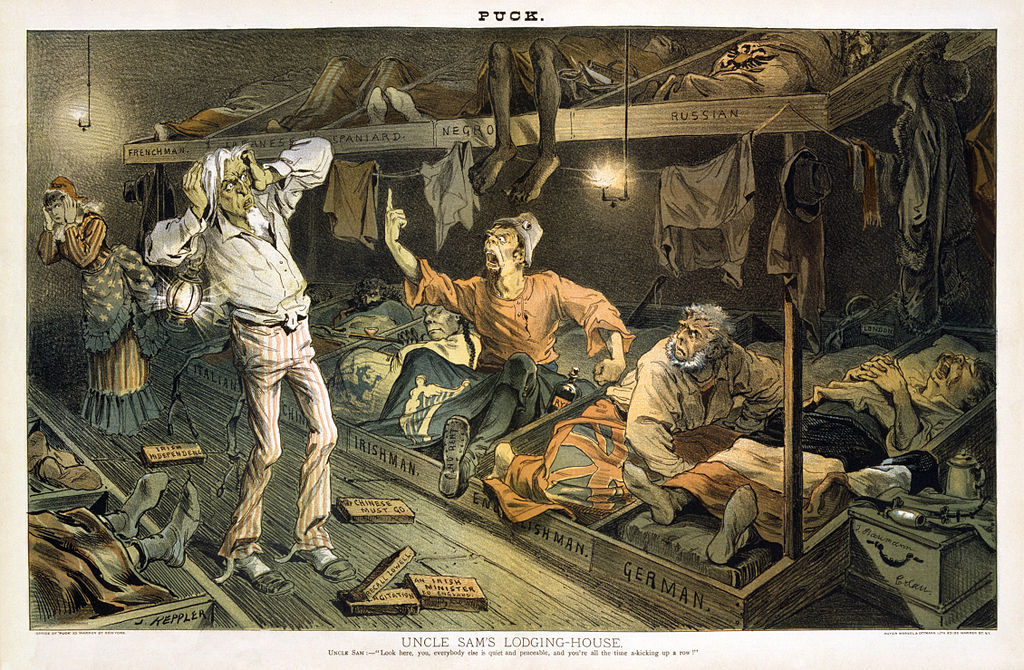 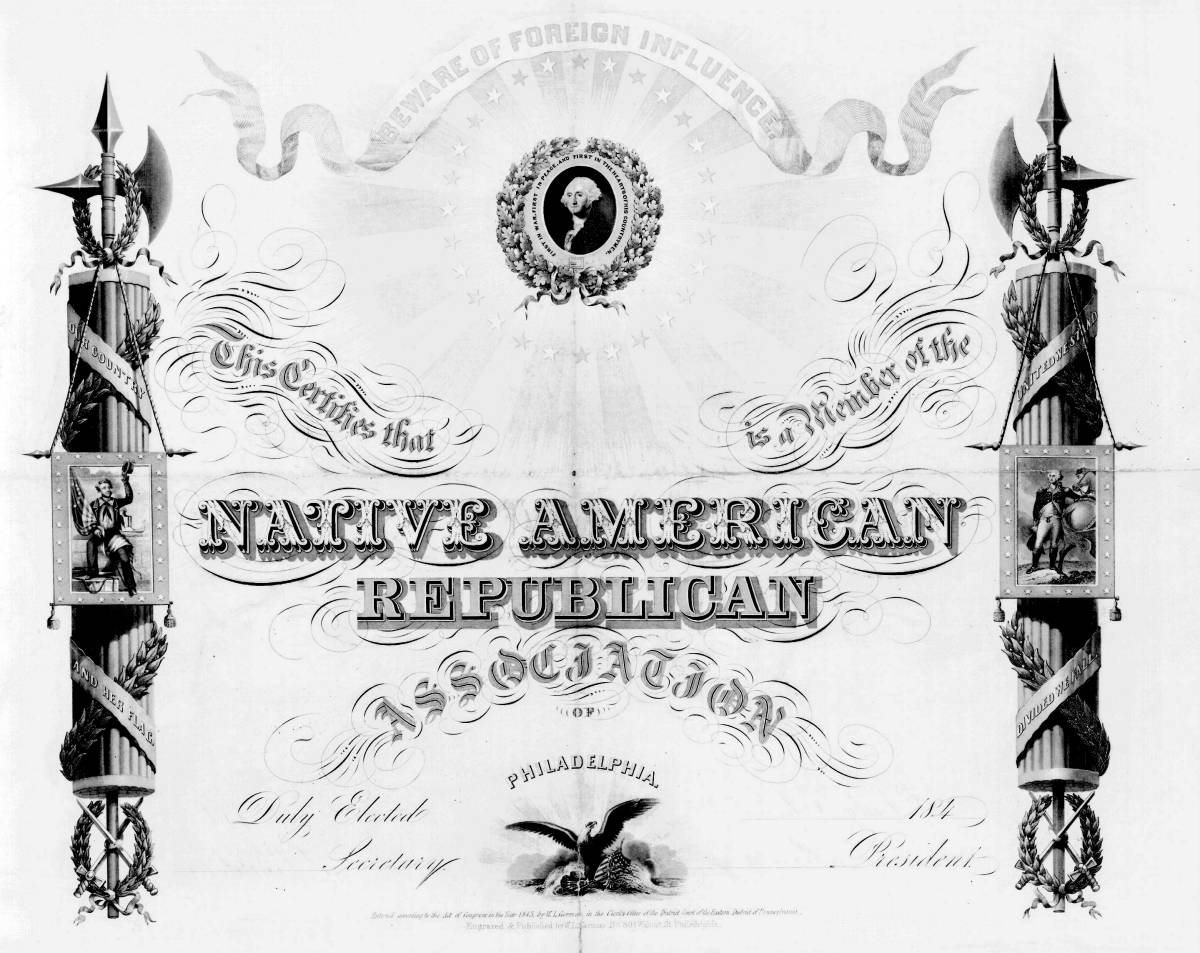 IS THERE A PROBLEM?
Photo by Robert
PHILADELPHIA NATIVIST RIOTS
1844
Anti-Catholic violence in the City of Brotherly Love
St. Augustine’s Church on Fire
[Speaker Notes: For Further Reading:  http://m-francis.livejournal.com/53211.html]
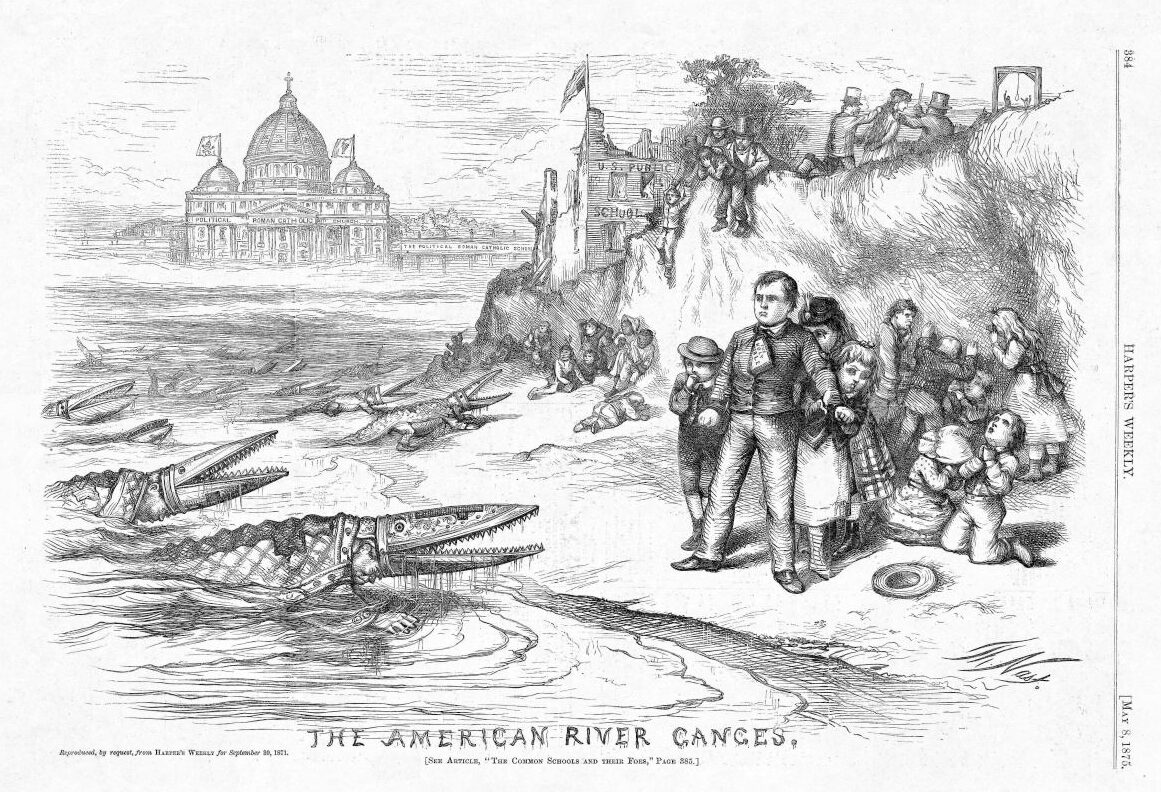 Cartoon byThomas NastHarper’s Weekly (1876)
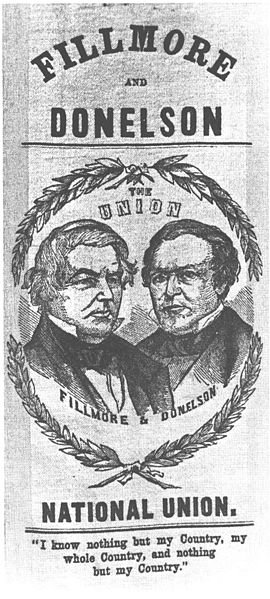 The American Partyaka “Know Nothings”
CATHOLICS
IMMIGRANTS
“I know nothing…”
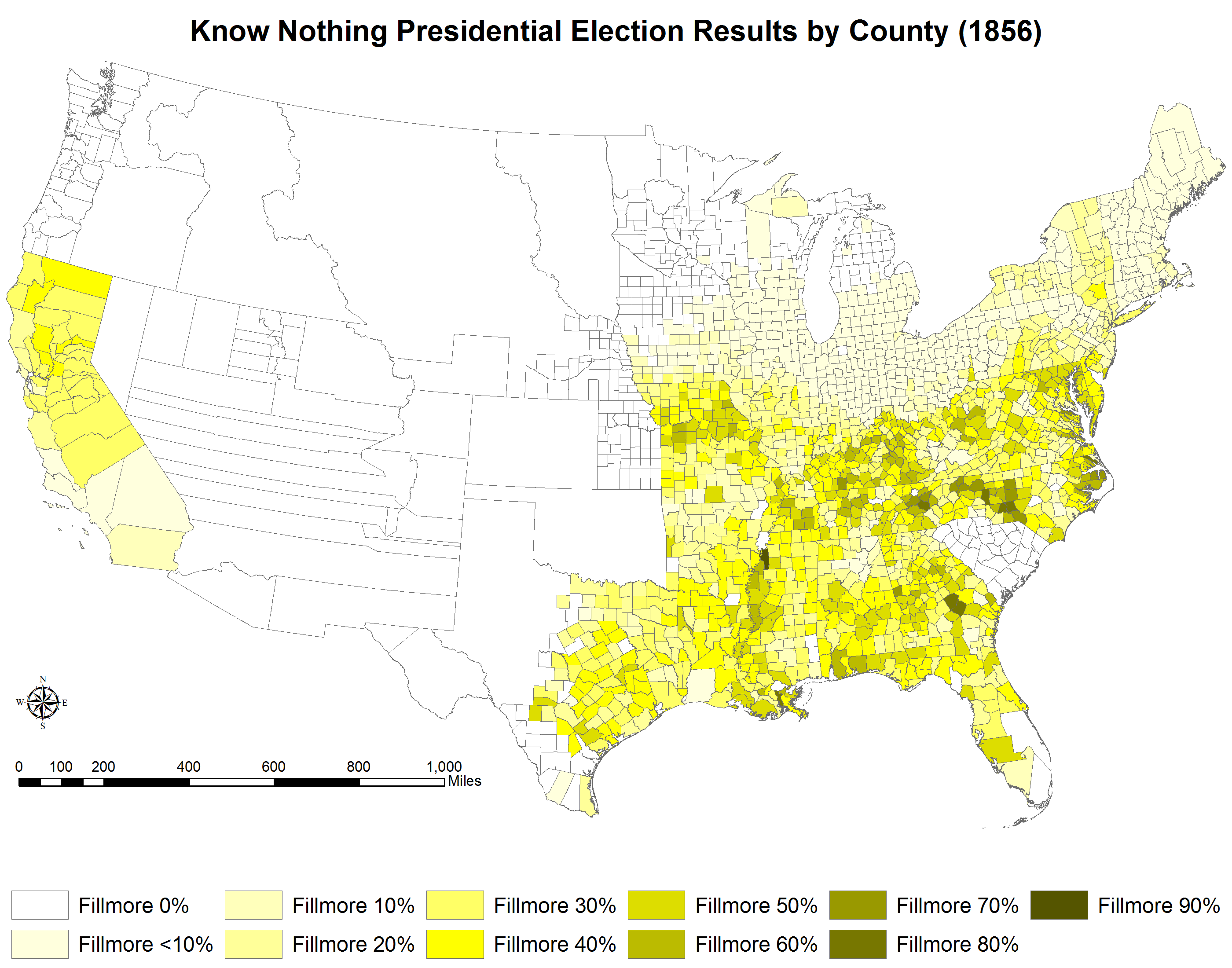 Know Nothing Popularity by County
Where were the Know Nothings most popular?
Map by Tilden76
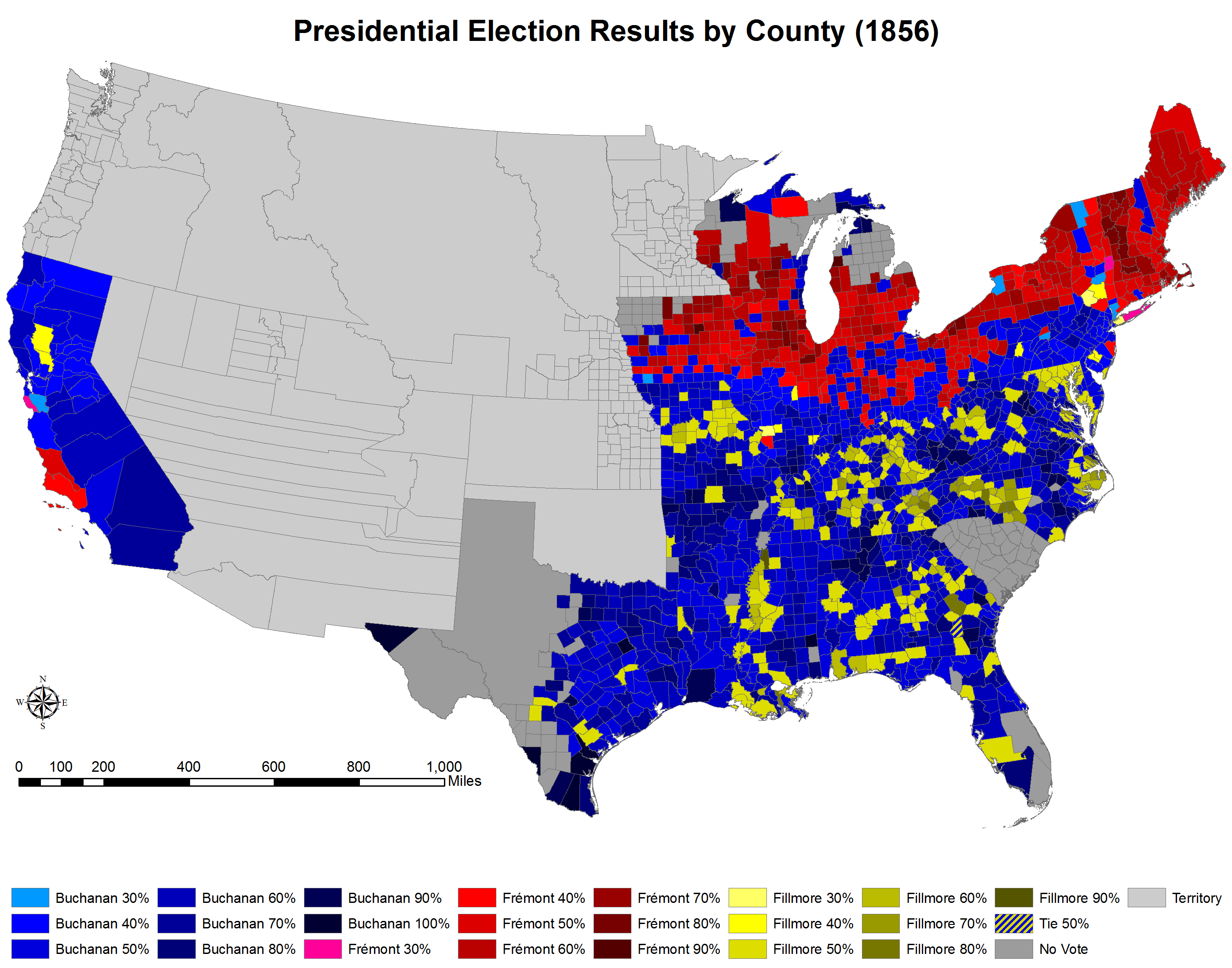 Know Nothing Popularity by County
Where were the Know Nothings most popular?
Map by Tilden76
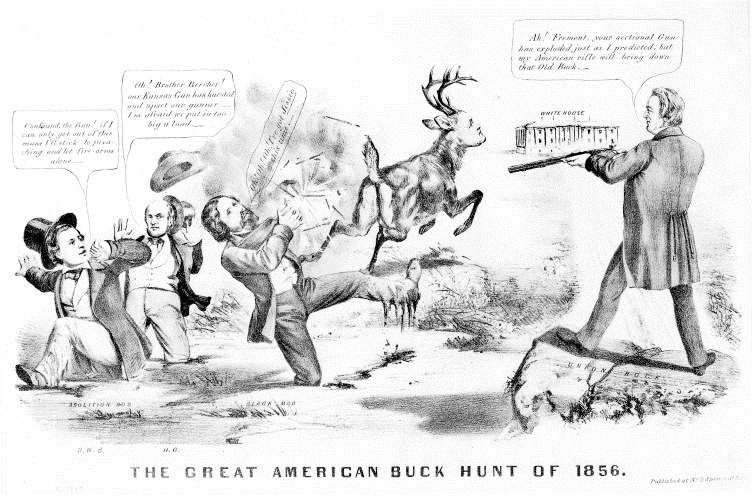 Ah!  Fremont, your sectional  Gun has exploded just as I predicted, but my American rifle will bring down that Old Buck.
Oh!  Brother Beecher!  Our Kansas Gun has bursted and upset our gunner.  I’m afraid we put in too big a load.
Confound the Gun! if I can only get out of this muss I’ll stick to preaching and let fire-arms alone.
Abolition Bog
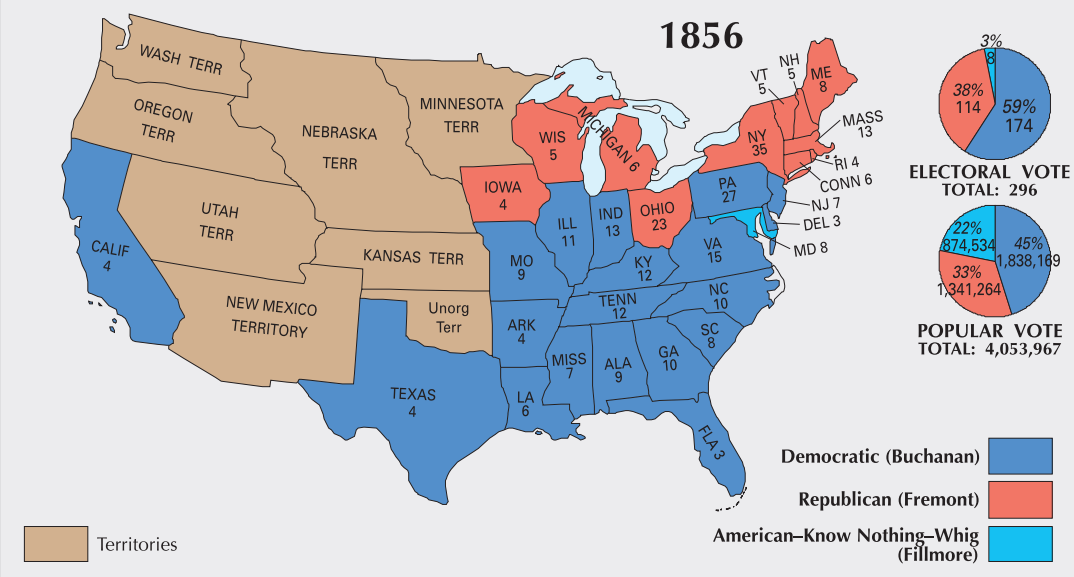 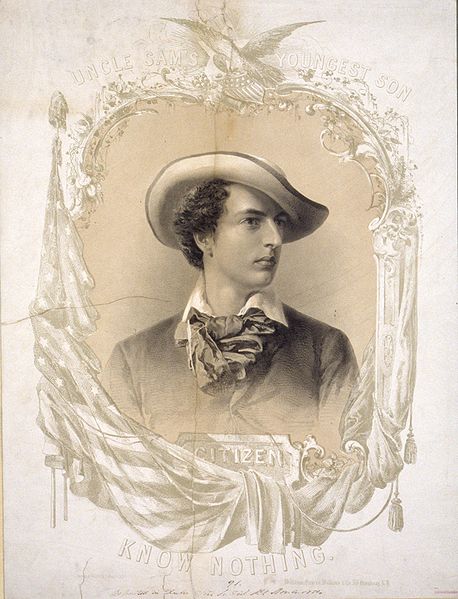 “CITIZEN” KNOW NOTHING
The Nativist Ideal
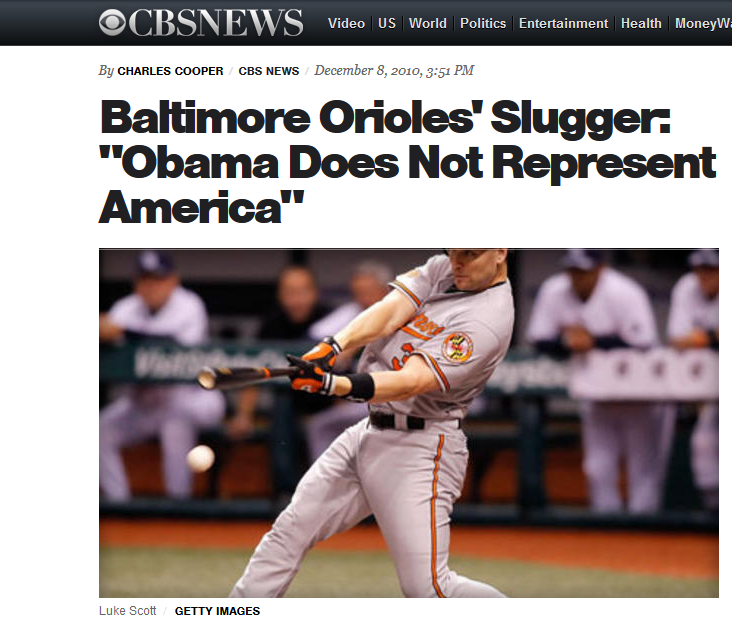 CONTEMPORARY NATIVISM
A professional 
ATHLETE
sounds off.
Source: http://www.cbsnews.com
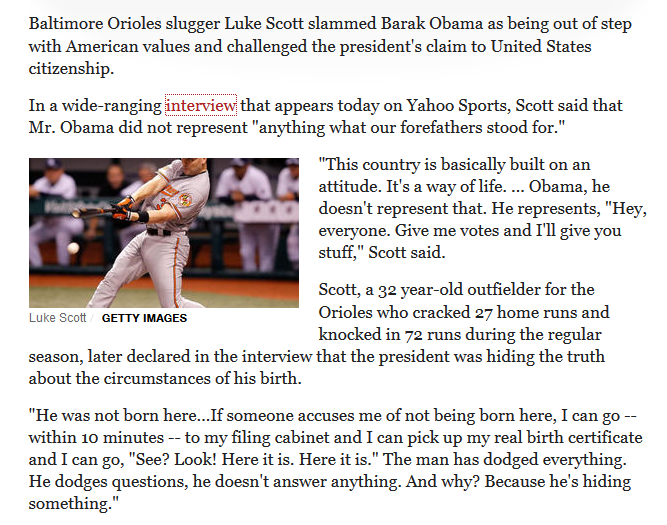 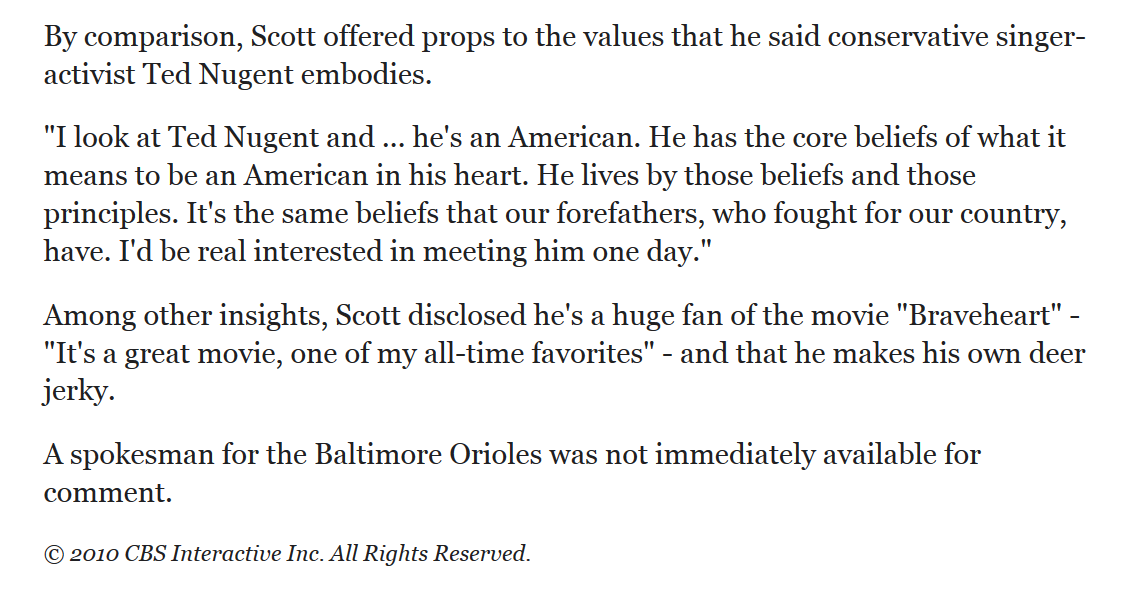 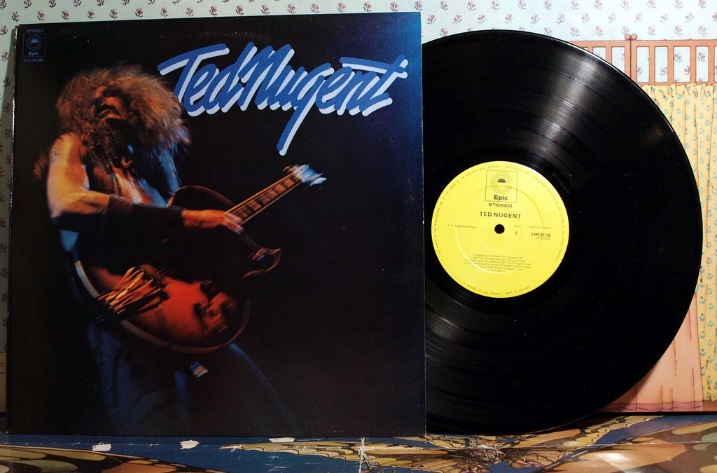 TED NUGENT
Photo by steve
A TRUE NATIVE AMERICAN
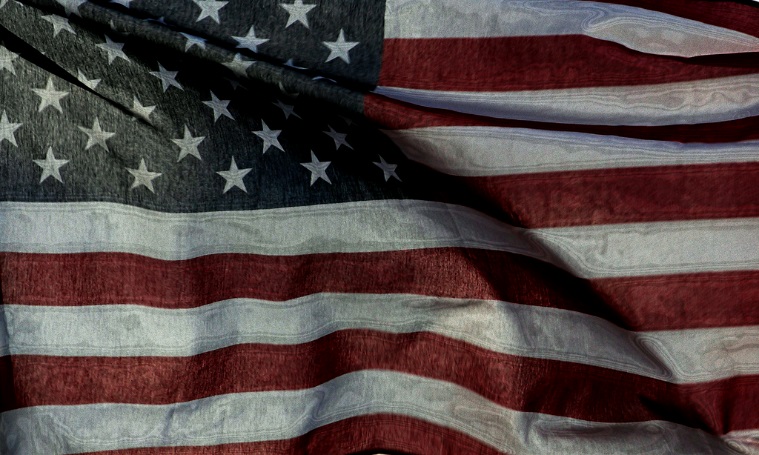 WHAT DOES IT MEAN TO BE AN AMERICAN
?
Photo by Wes Peck
SUMMARY
Nativism in Antebellum America
Nativism (citizens vs. immigrants) has often been a force in American politics.
In the early 18th century, the U.S. population was overwhelmingly Protestant.
Catholic Irish and [predominantly Catholic] Germans were the largest immigrant groups during the antebellum period.
Irish were the largest during this time 
(Germans immigrated more consistently throughout U.S. history)
The wave of Catholic immigrants provoked a NATIVIST response.
Nativist Societies
Nativist Riots (Philadelphia)
“Know Nothing” Party
Nativism is still a force in U.S. politics and society today.
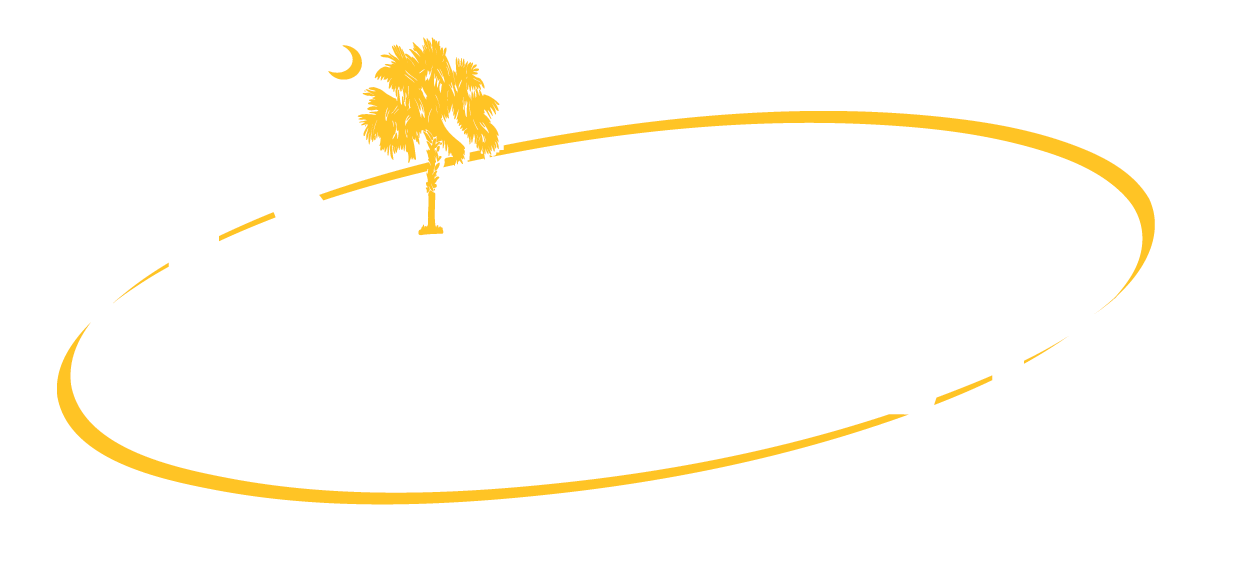 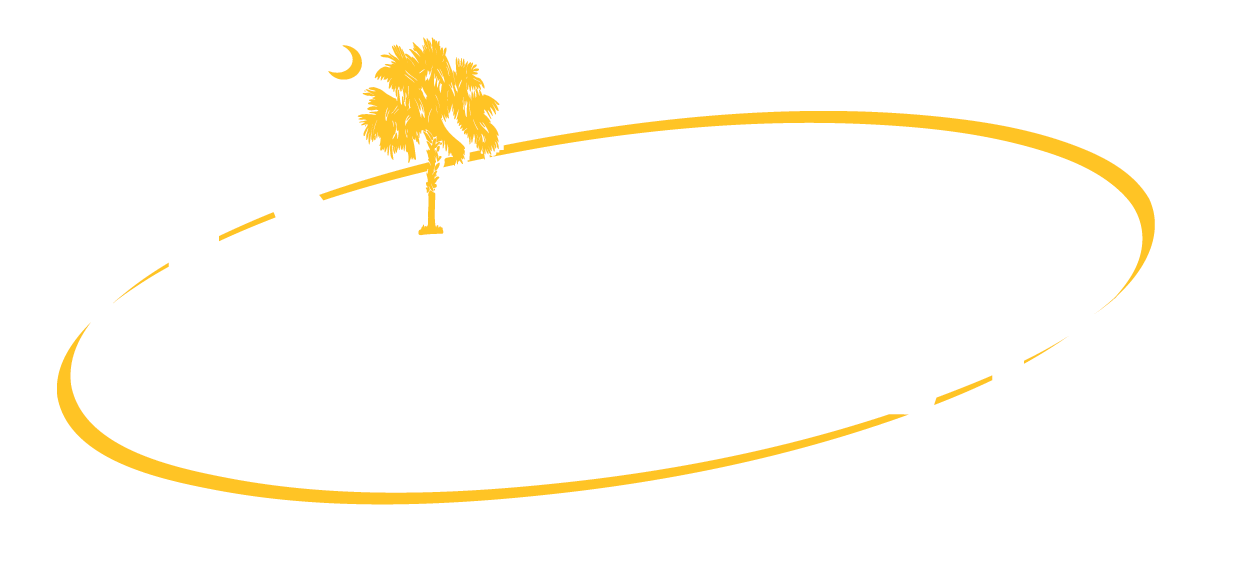 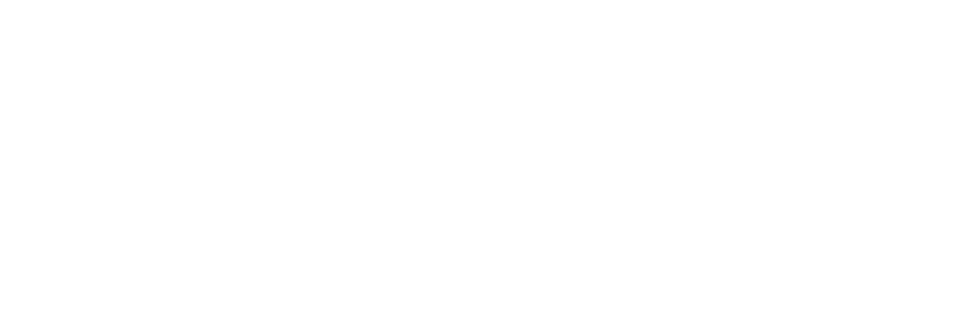 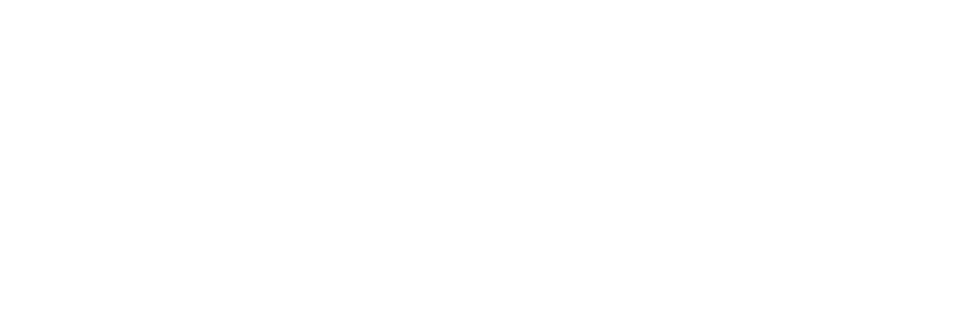